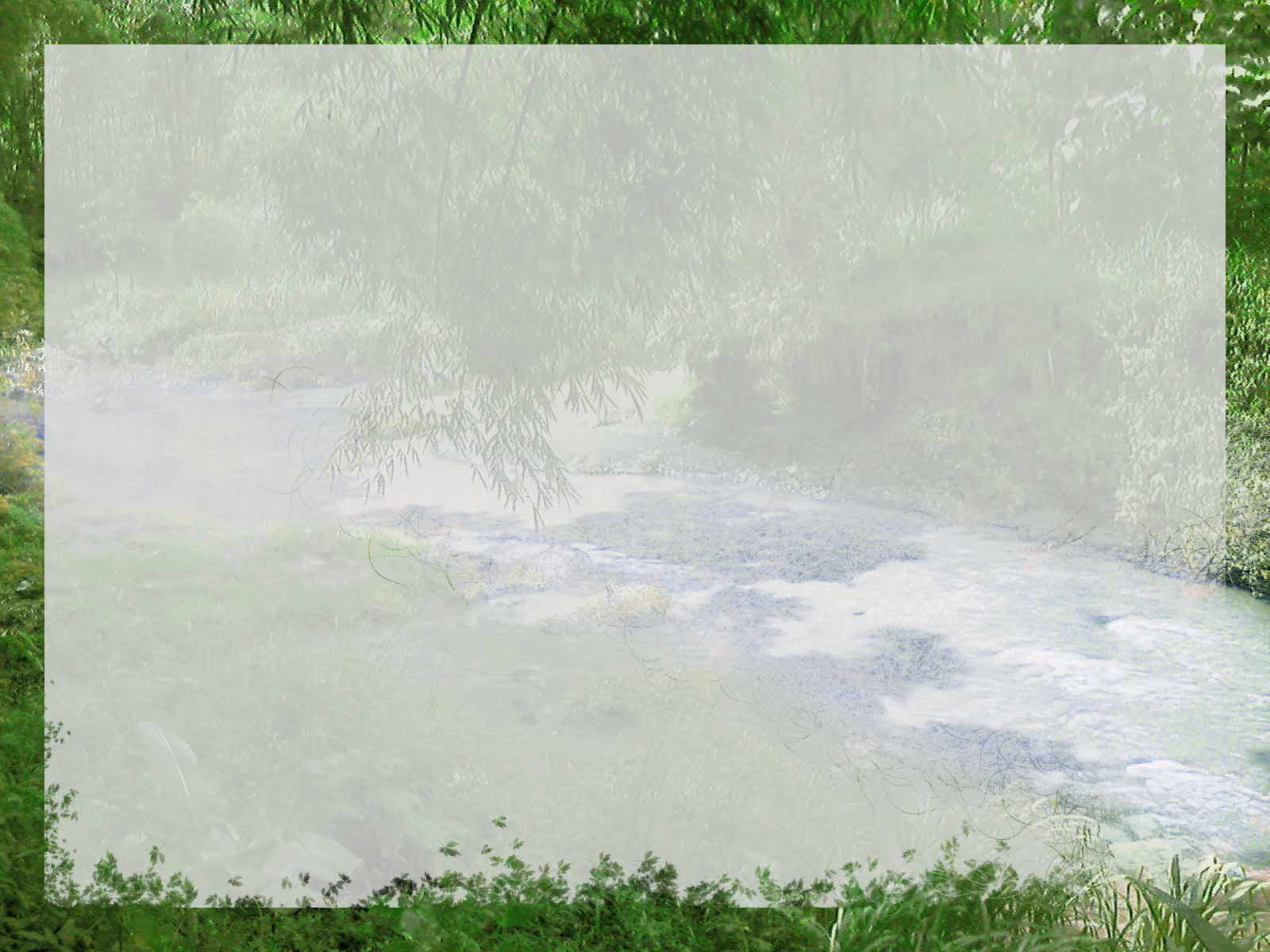 МКДОУ Тогучинского района «Тогучинский детский сад № 8»
Формирование у детей представлений 
о необходимости бережного 
и сознательного 
отношения к природе
Форма выступления - дискуссия
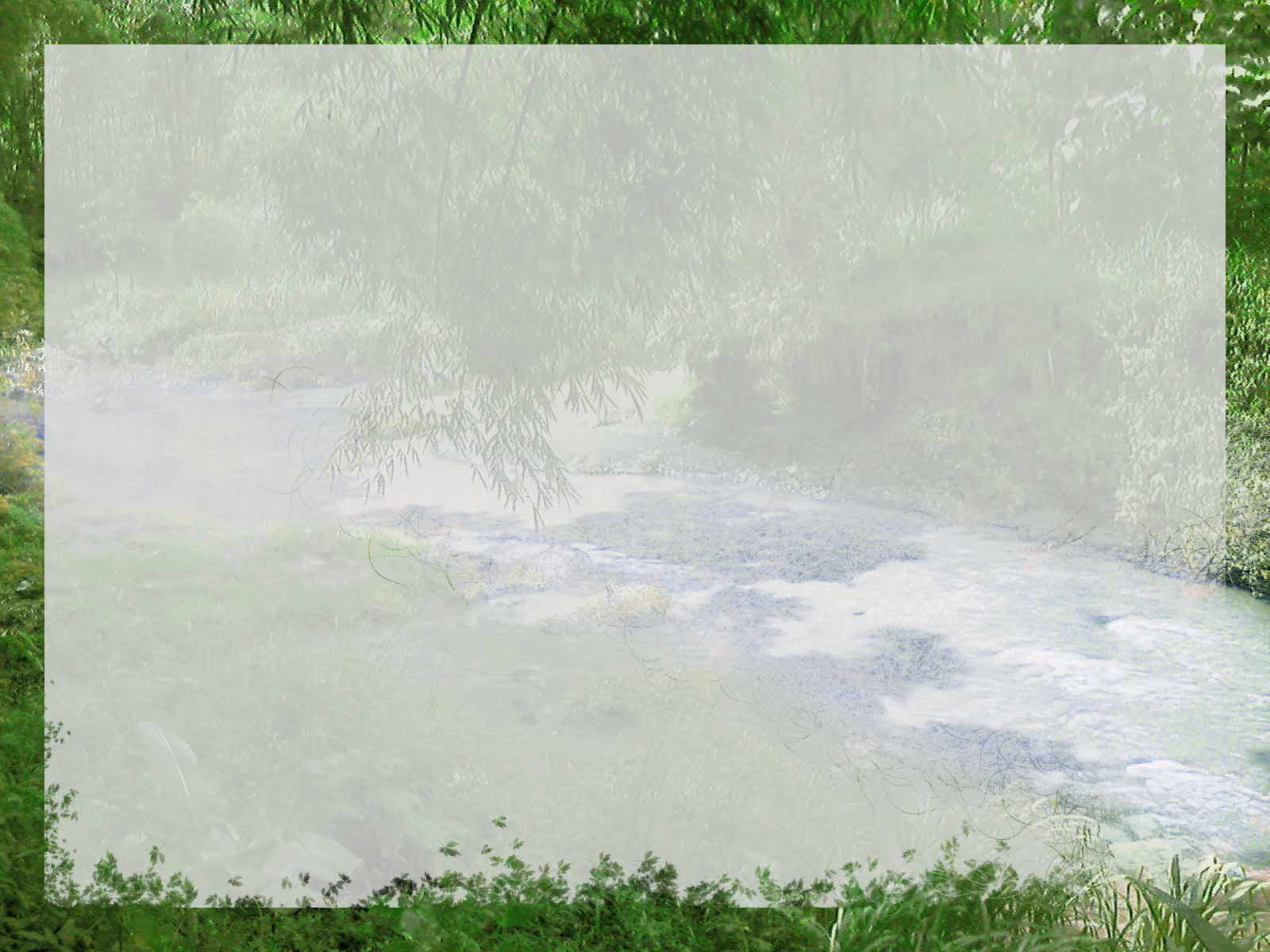 «Самое главное - воспитать те нравственные силы ребенка, без которых он не может не делать добра, т.е. учить сопереживать.»
В.А. Сухомлинский
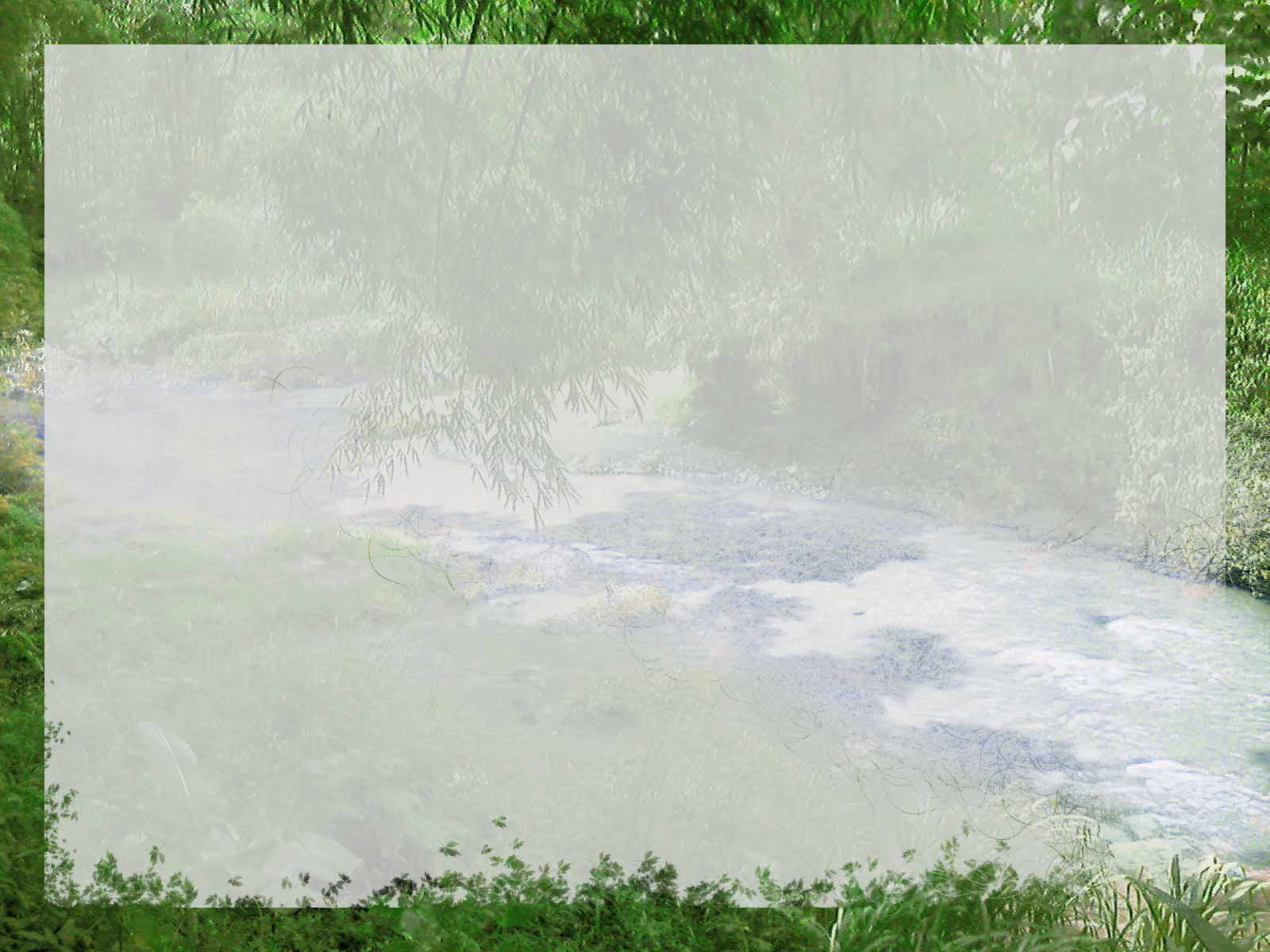 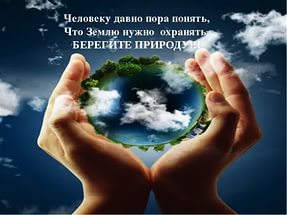 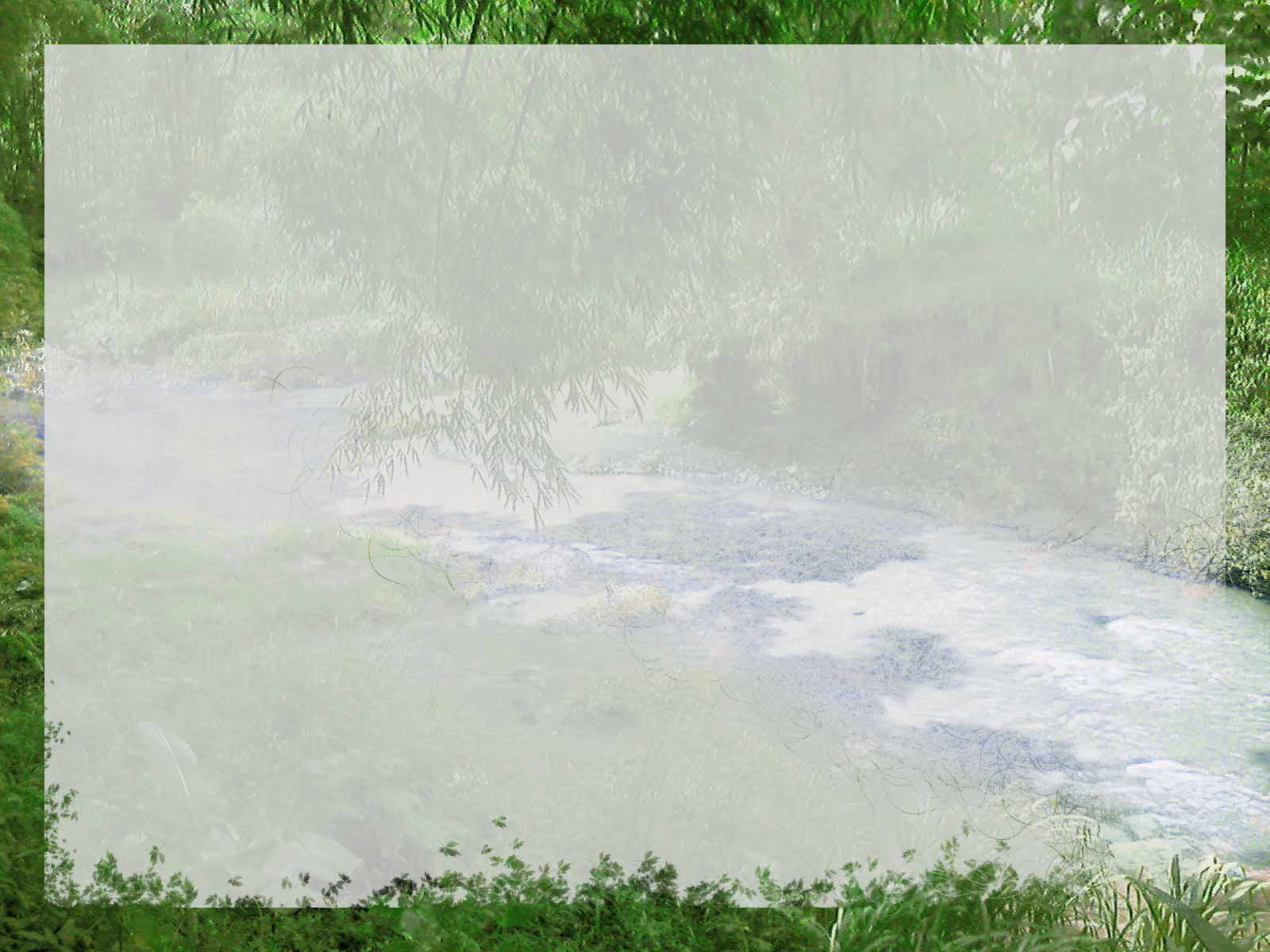 В чем Вы видите причины небрежного, порой безжалостного отношения к природе?
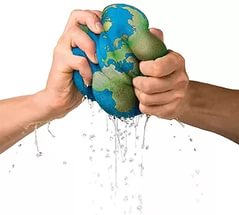 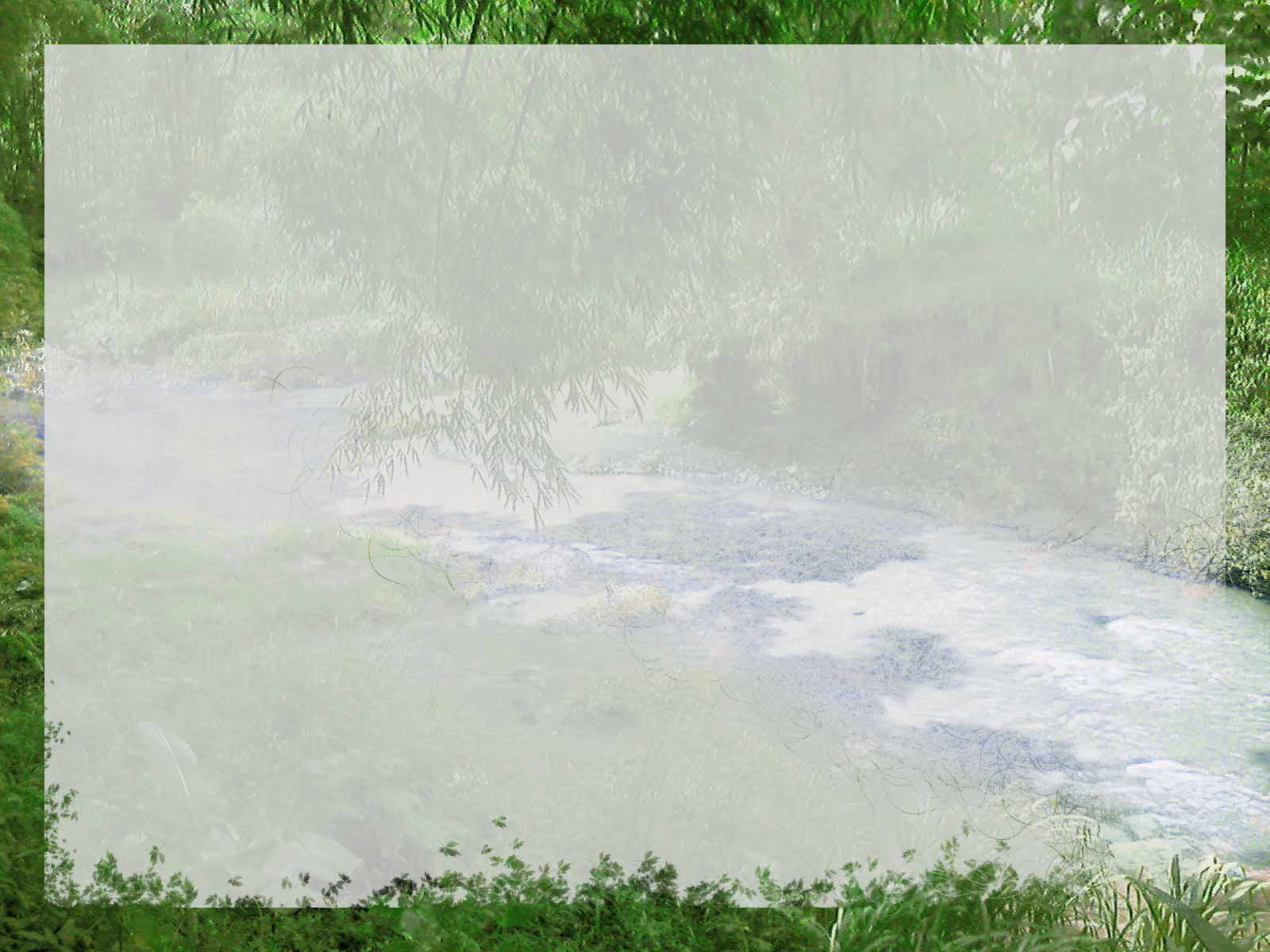 Как же сформировать у детей гуманное         отношение к природе?
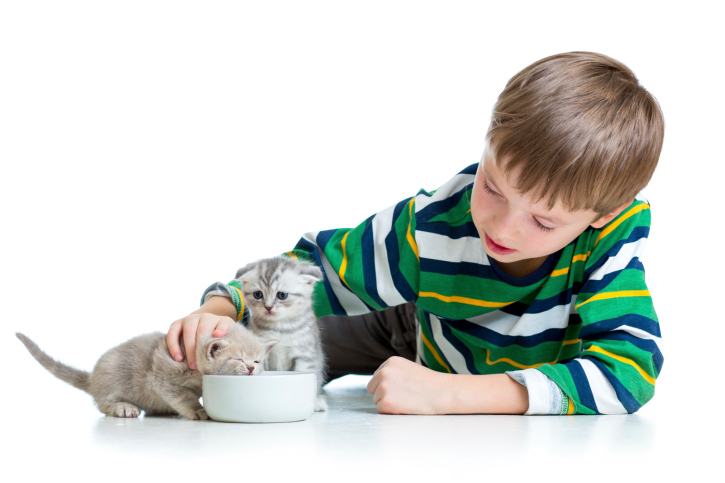 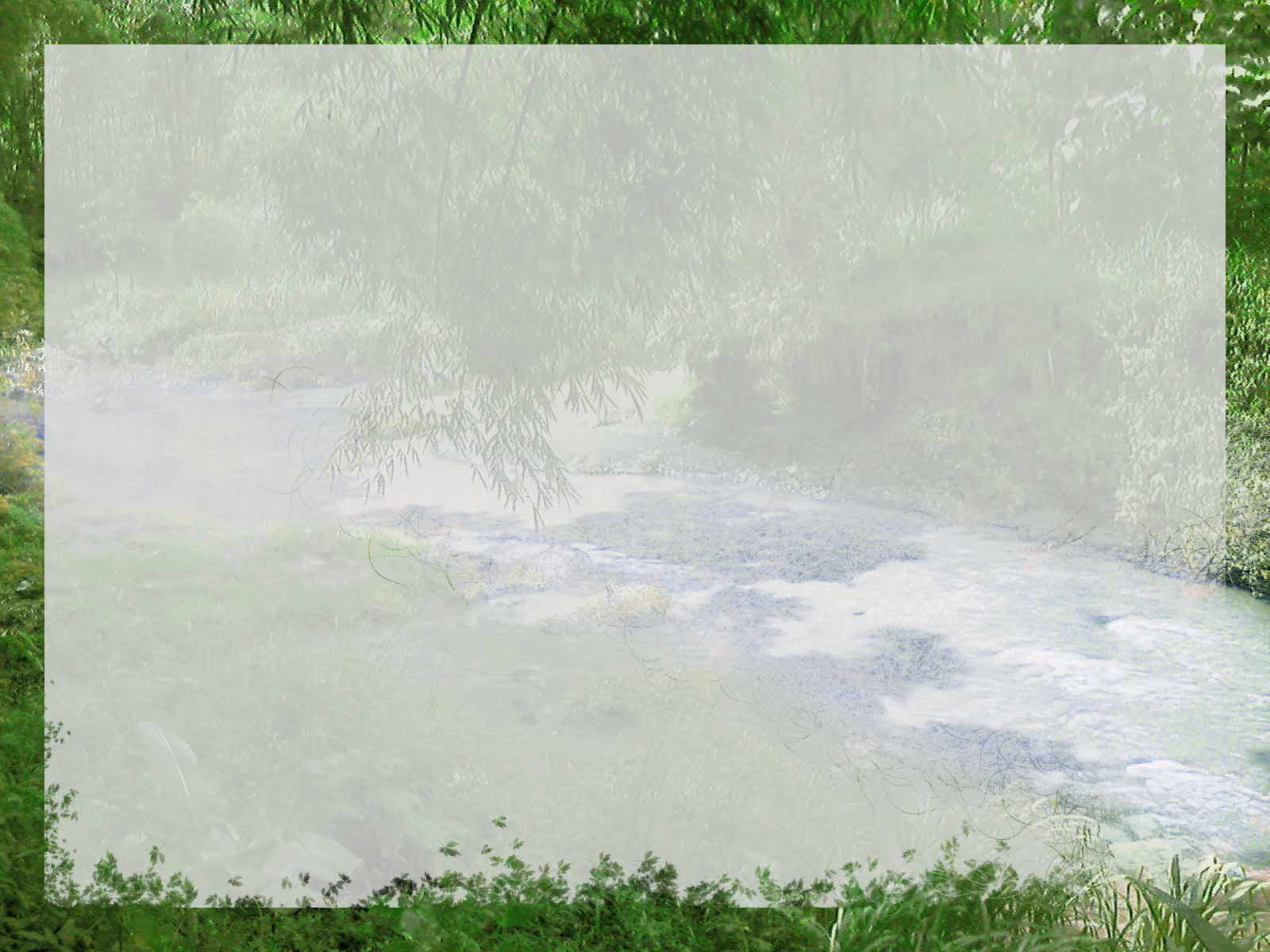 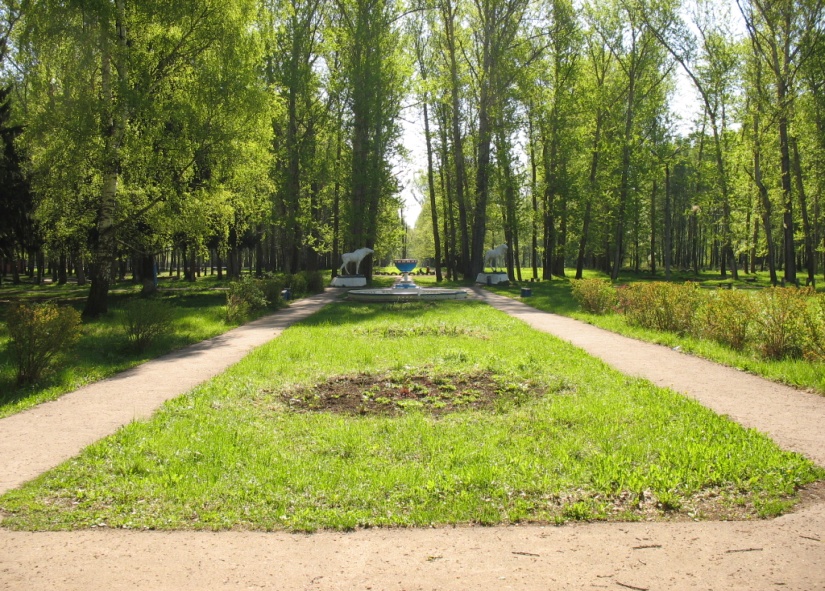 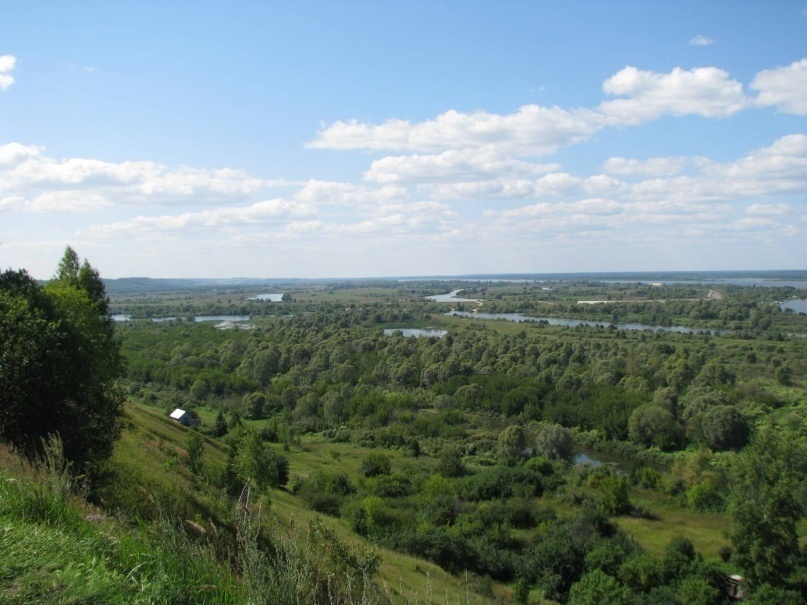 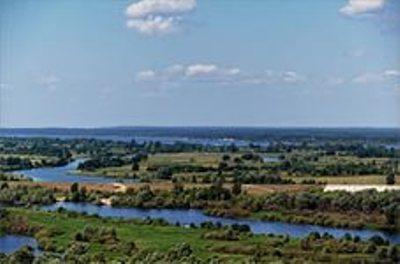 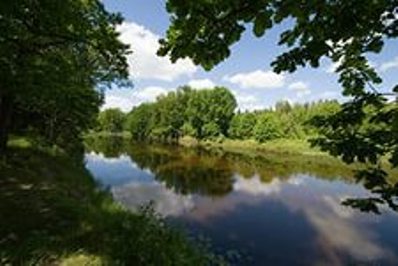 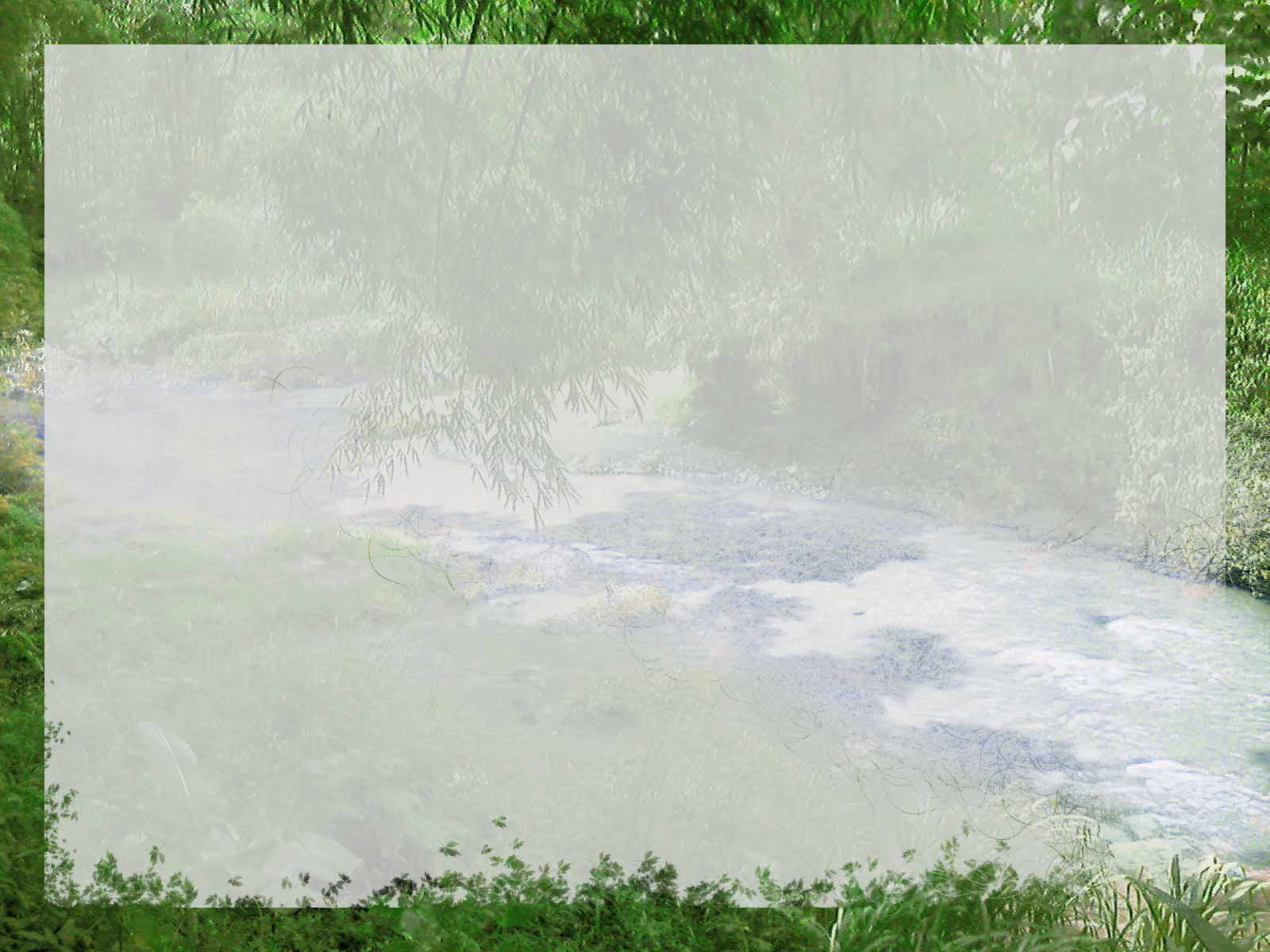 Как же заинтересовать детей? Как научить видеть,чувствовать и беречь красоту природы?
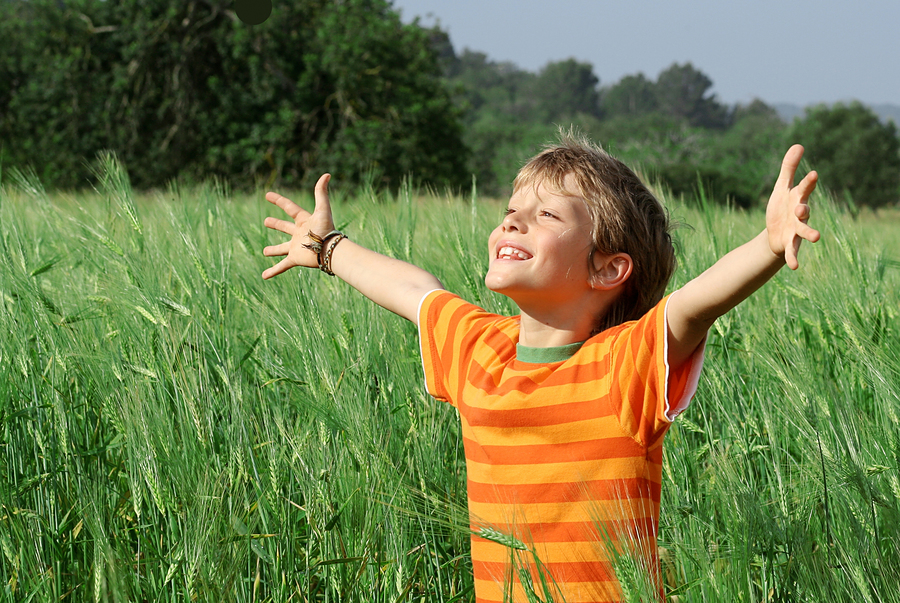 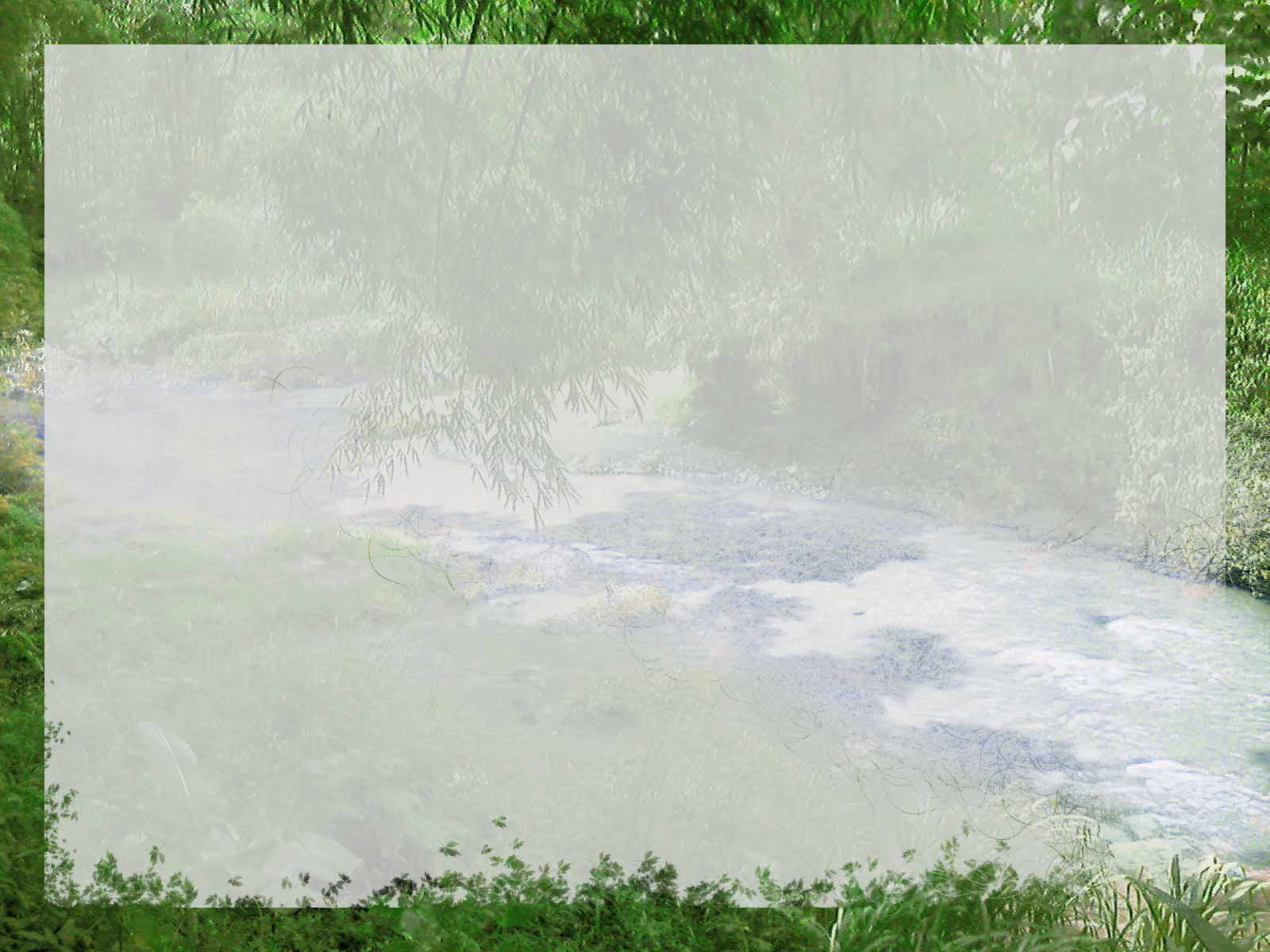 Назовите формы и методы экологической работы, используемые в ДОО.
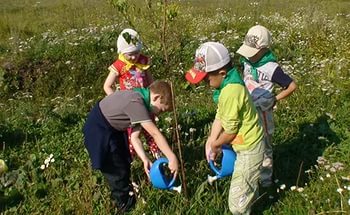 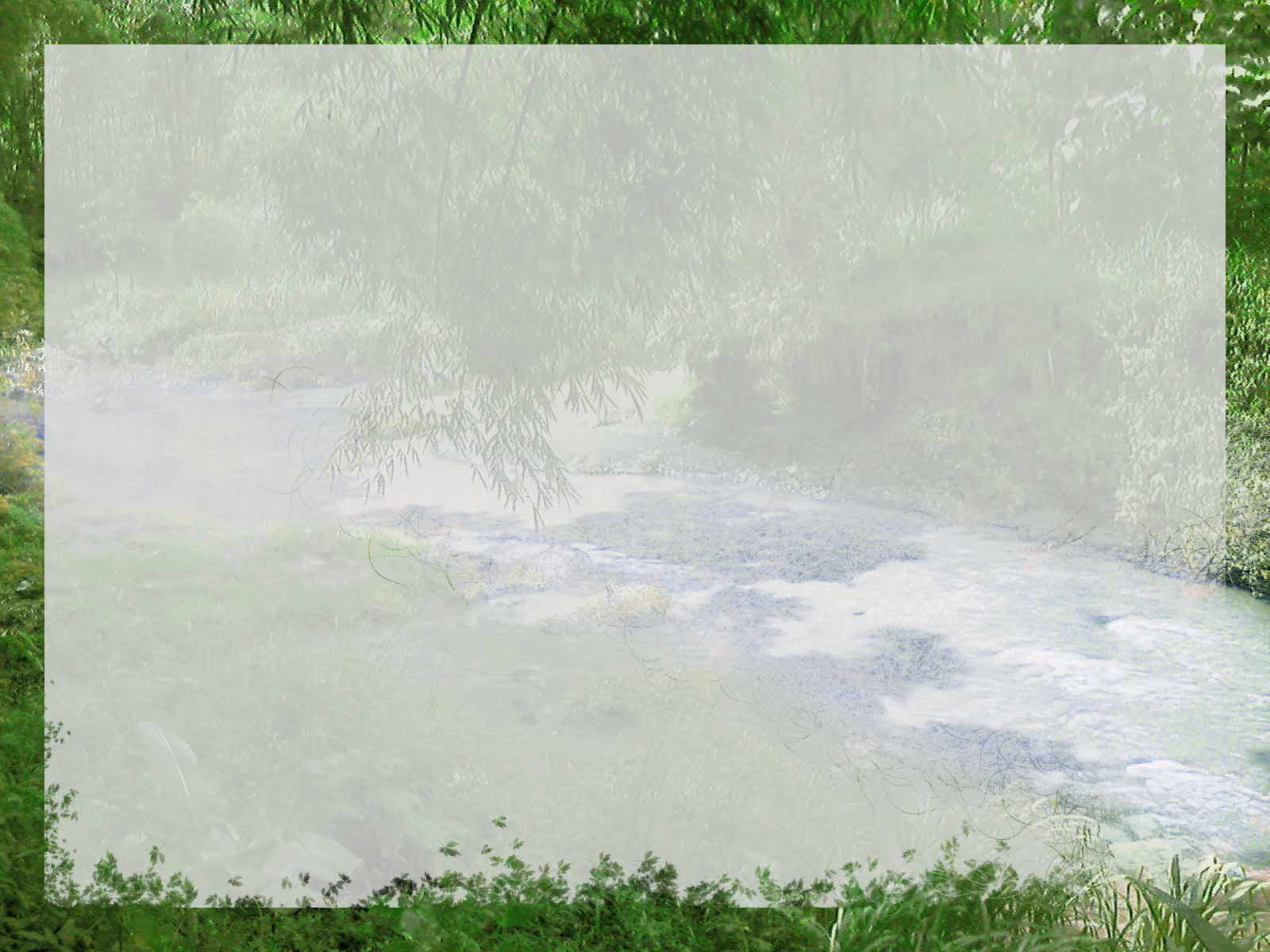 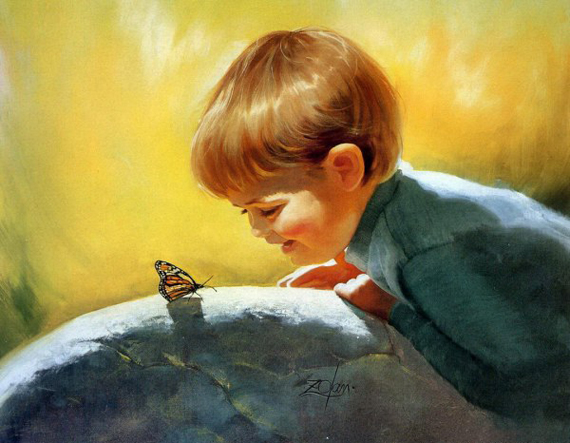 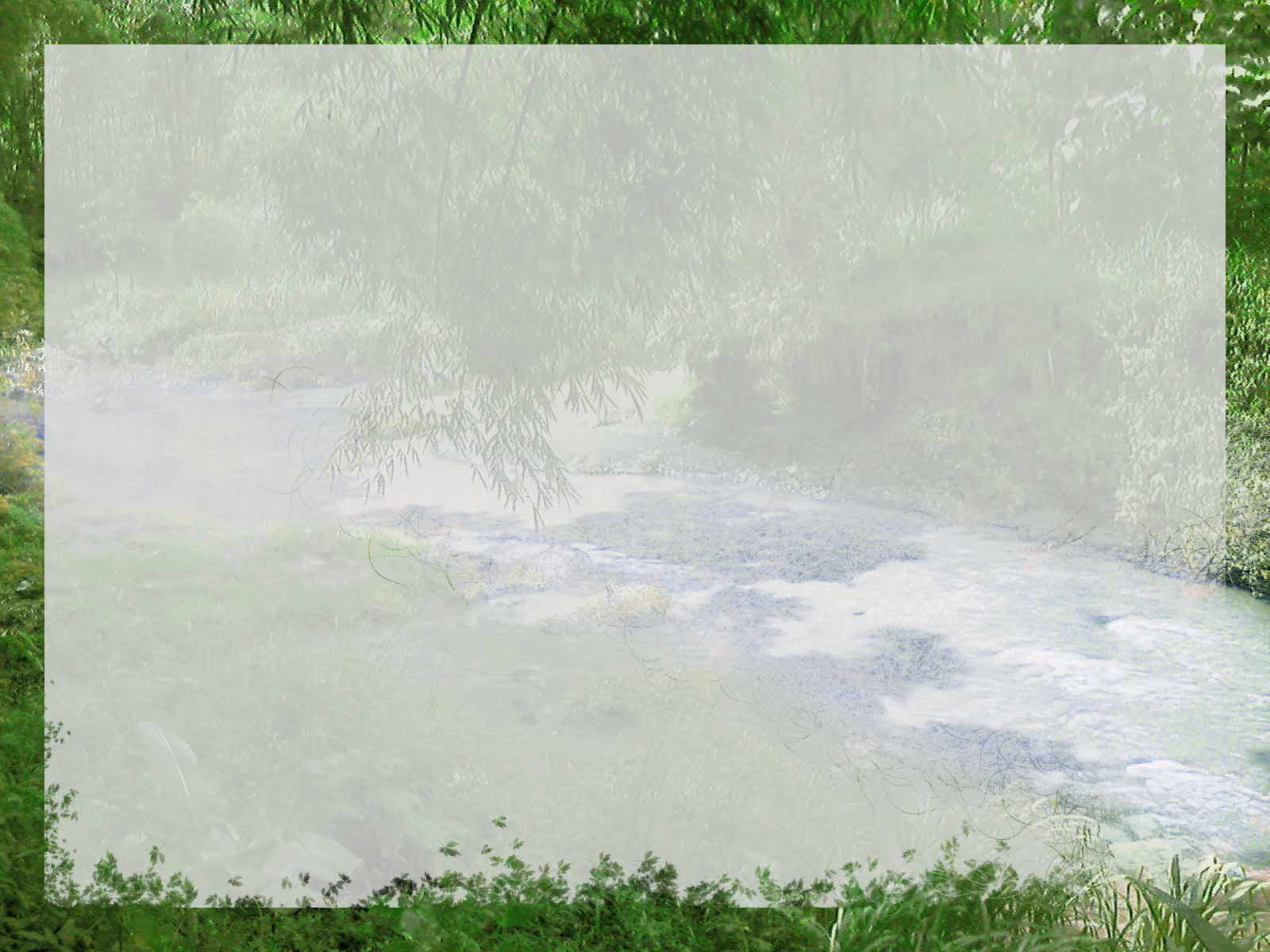 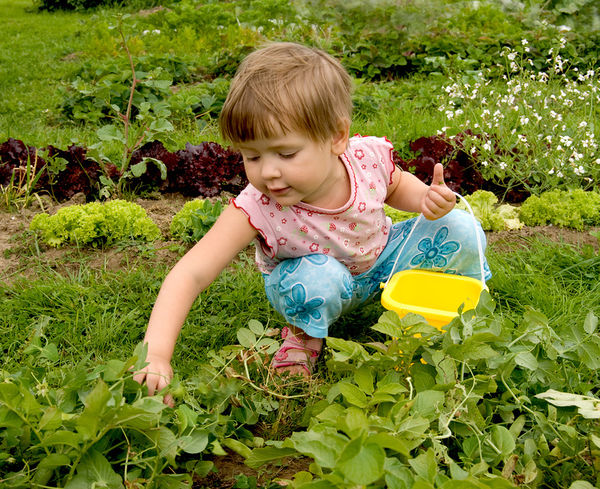 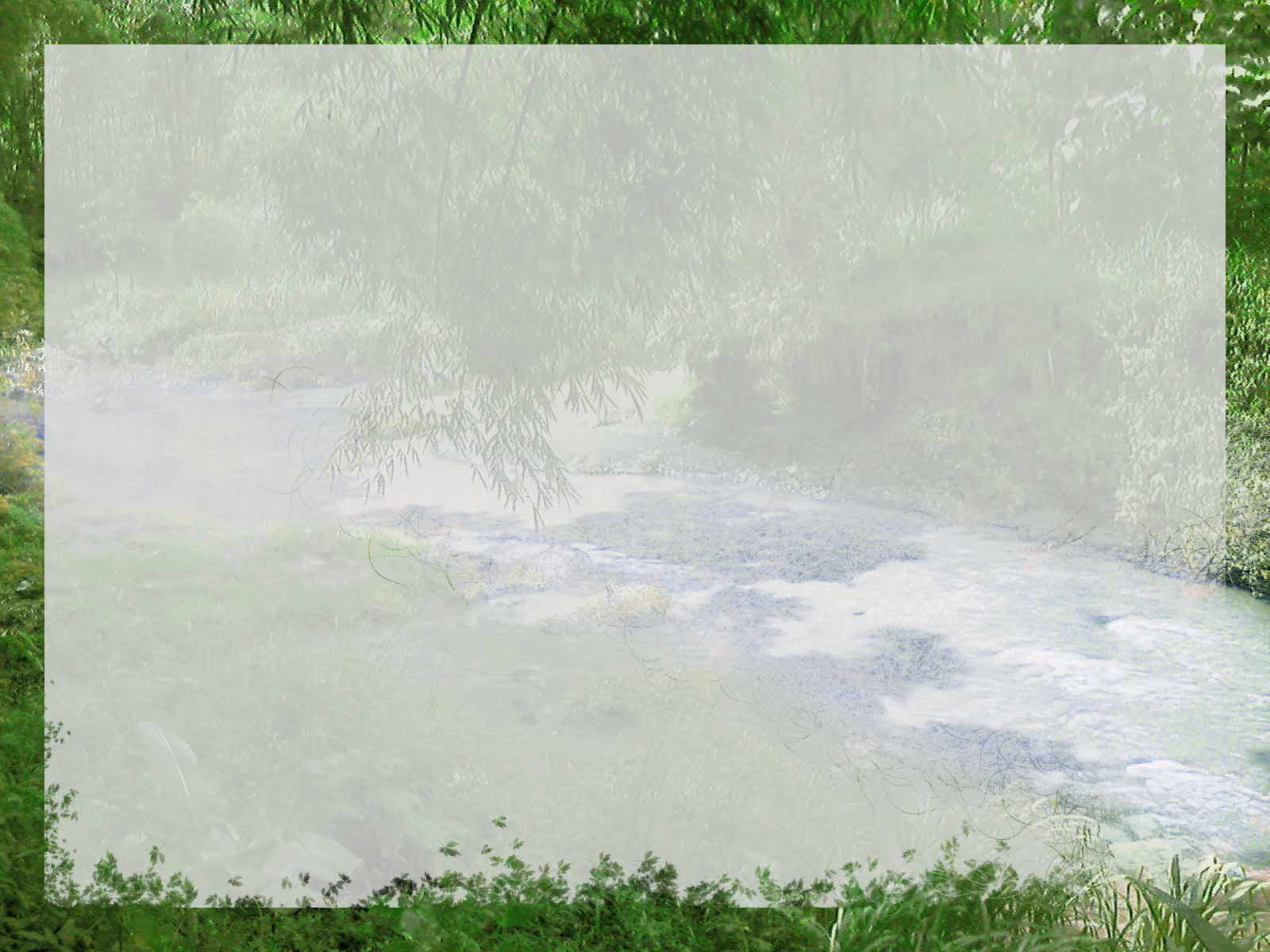 Немецкий ученый, лауреат Нобелевской премии    
                       П. Эрлих сформулировал 
                  пять законов охраны природы:
1.Нельзя жить на Земле и не брать, но брать надо рационально.
2.Все, что есть на Земле необходимо для ее развития
 и развития человека.
3.Человек не властелин природы: губя ее, он губит самого себя.
4.Охрана природы – часть борьбы за мир. 
Природа и война не совместимы..
5.Охраняя природу, мы охраняем численность населения Земли.
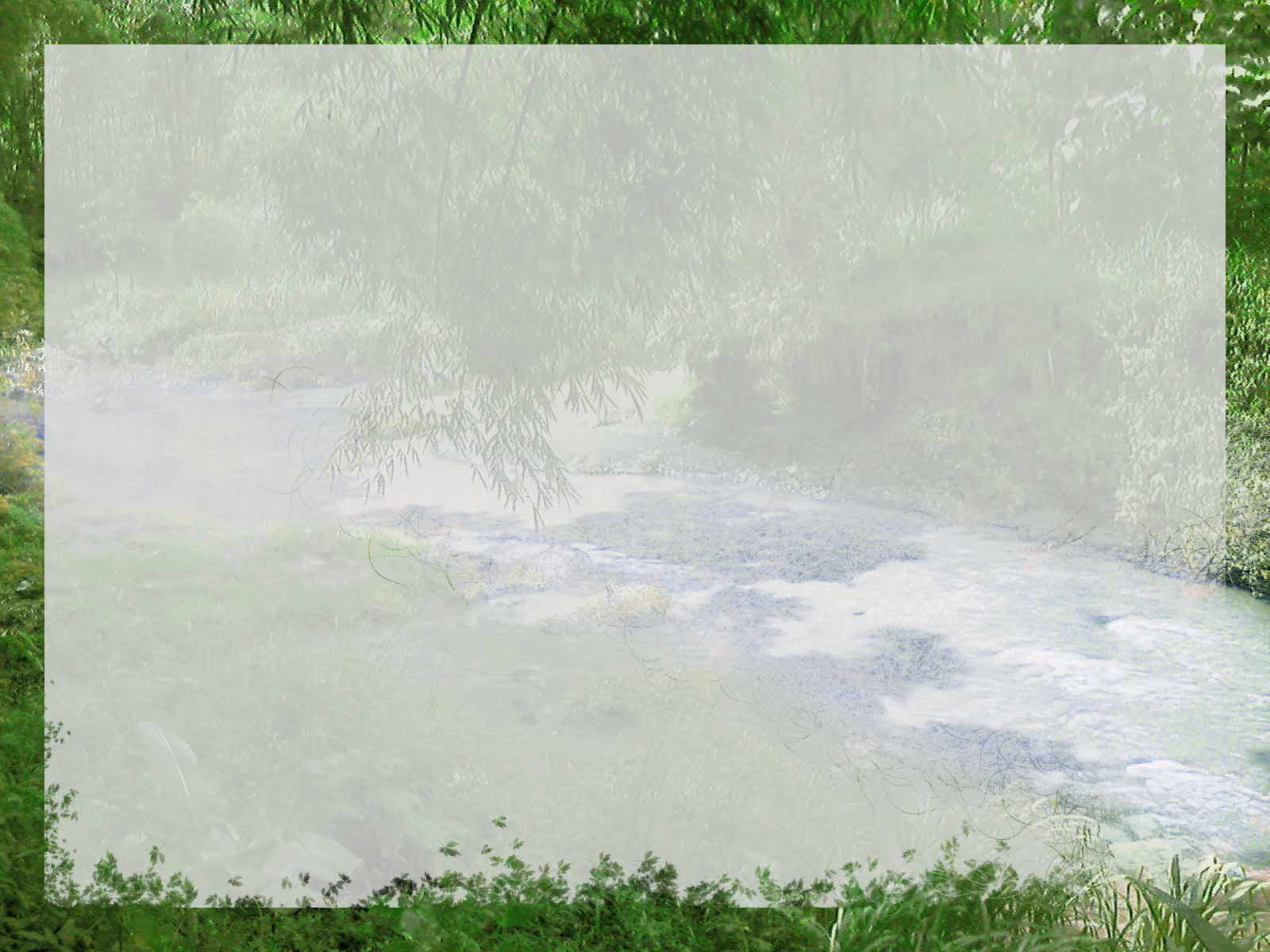 «Зелёная аптека»
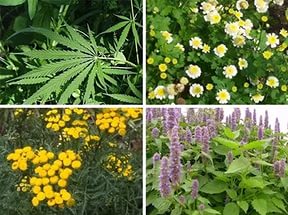 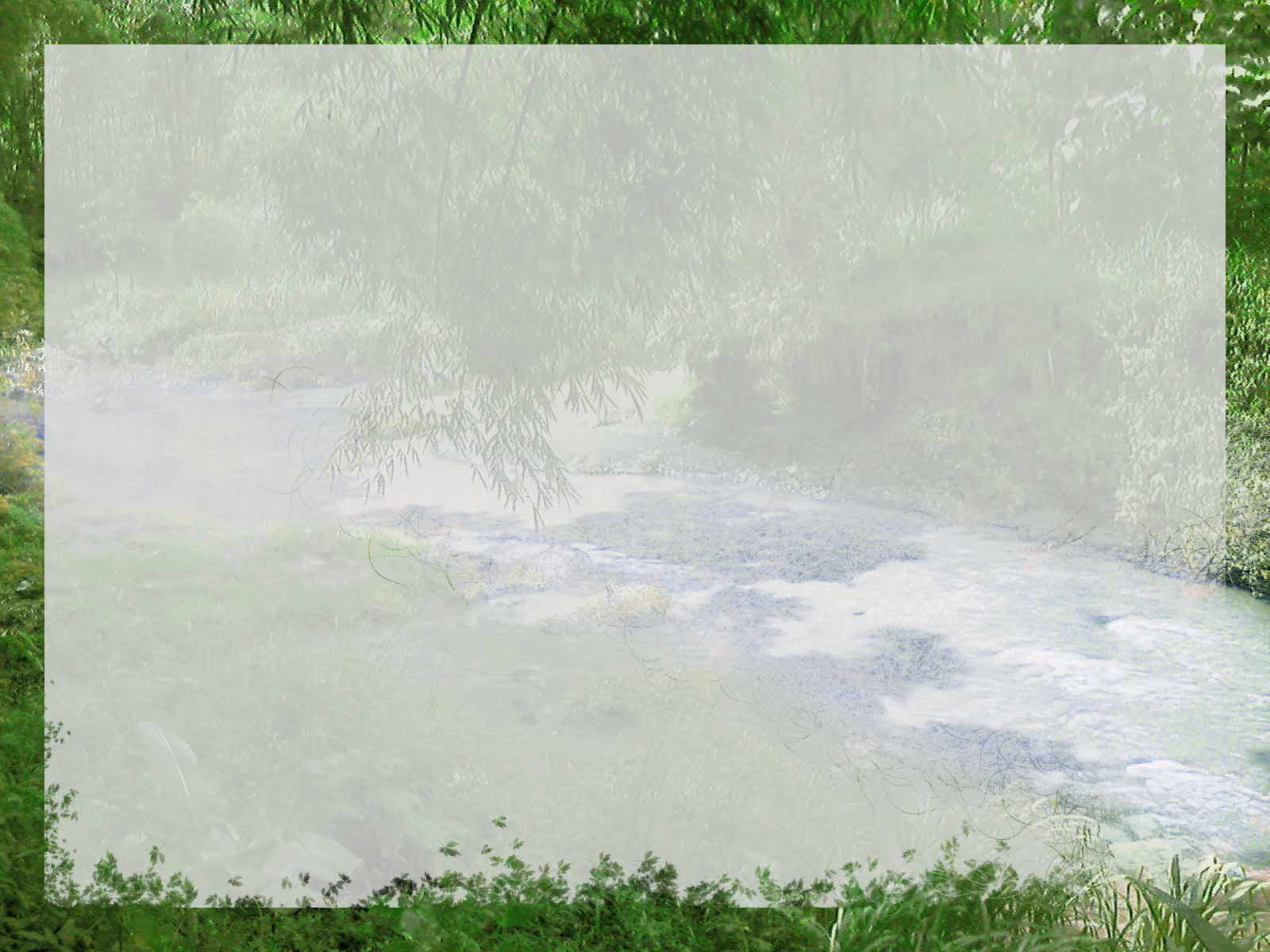 «Наши друзья птицы»
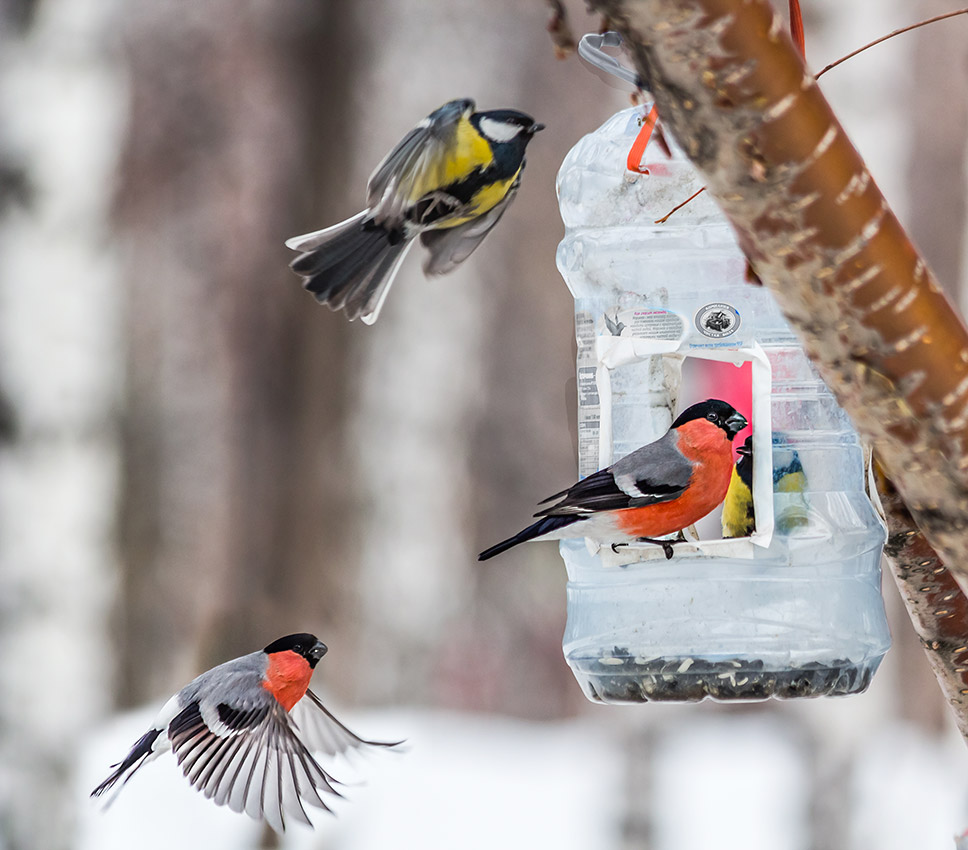 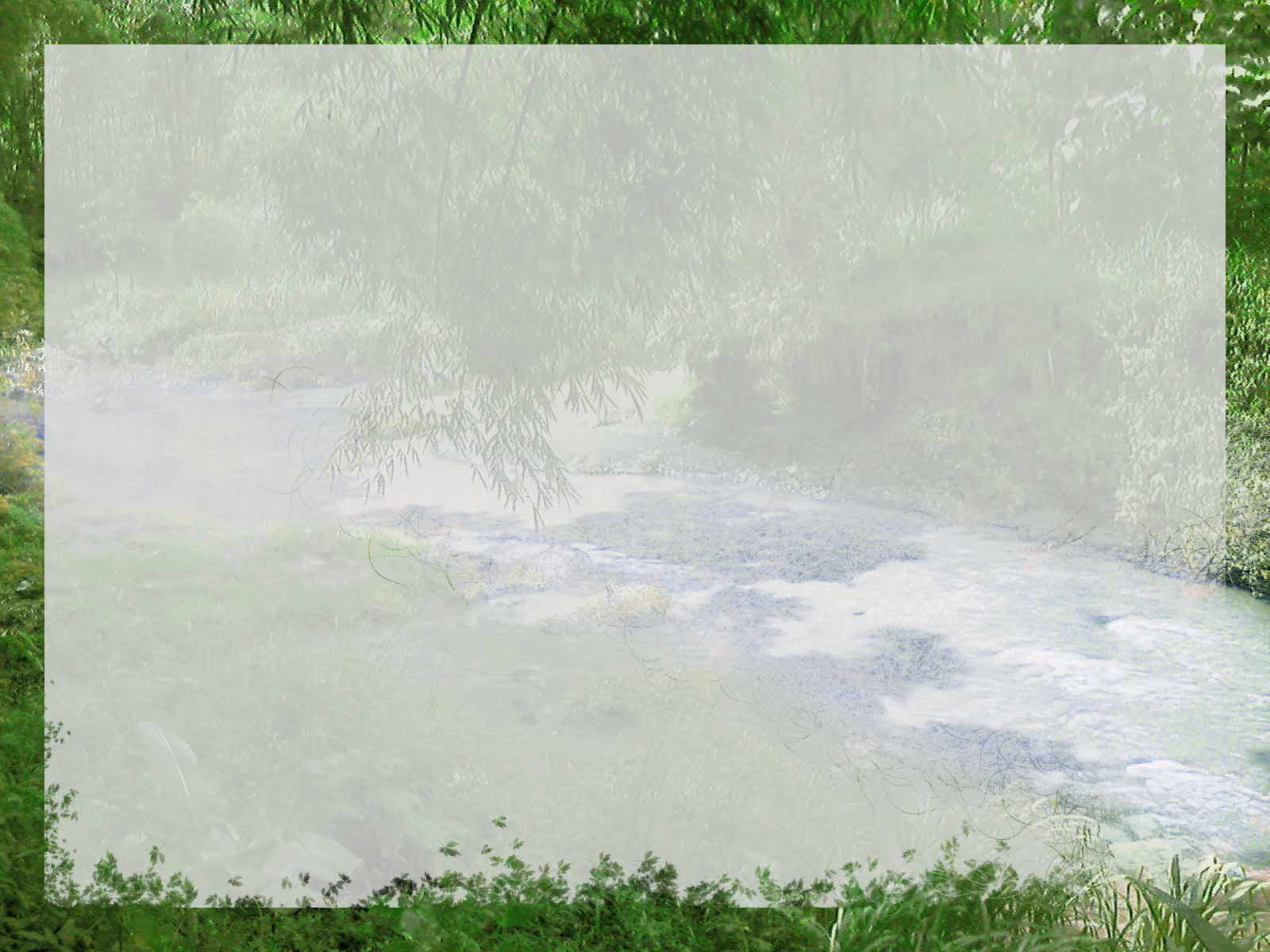 «Знакомые незнакомцы-насекомые»
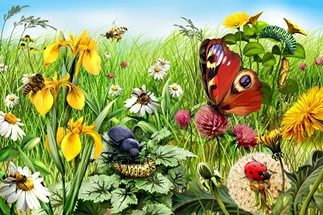 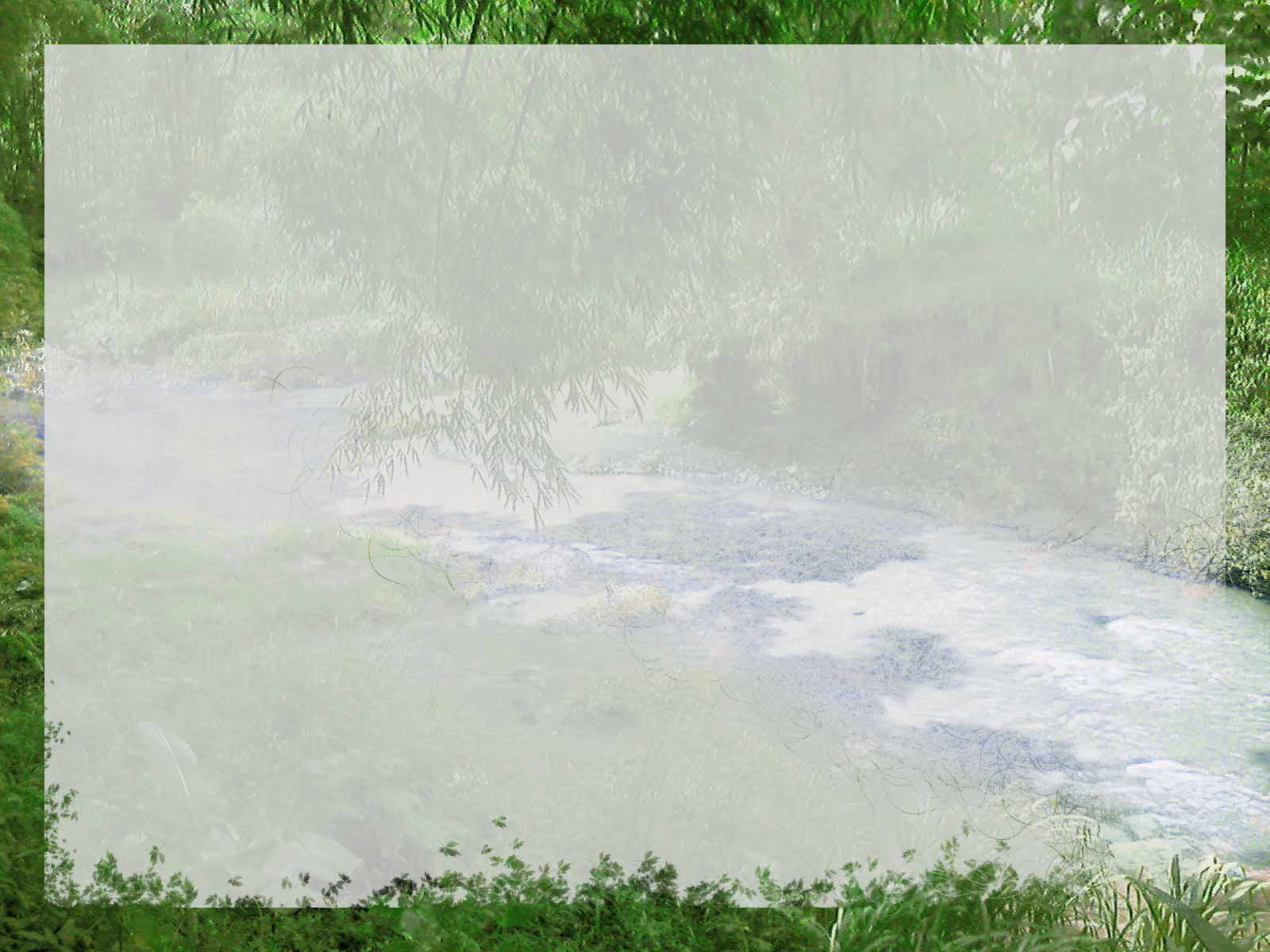 «Воздух-вода»
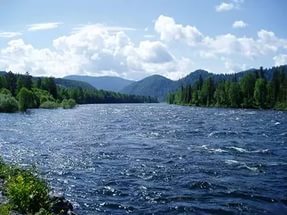 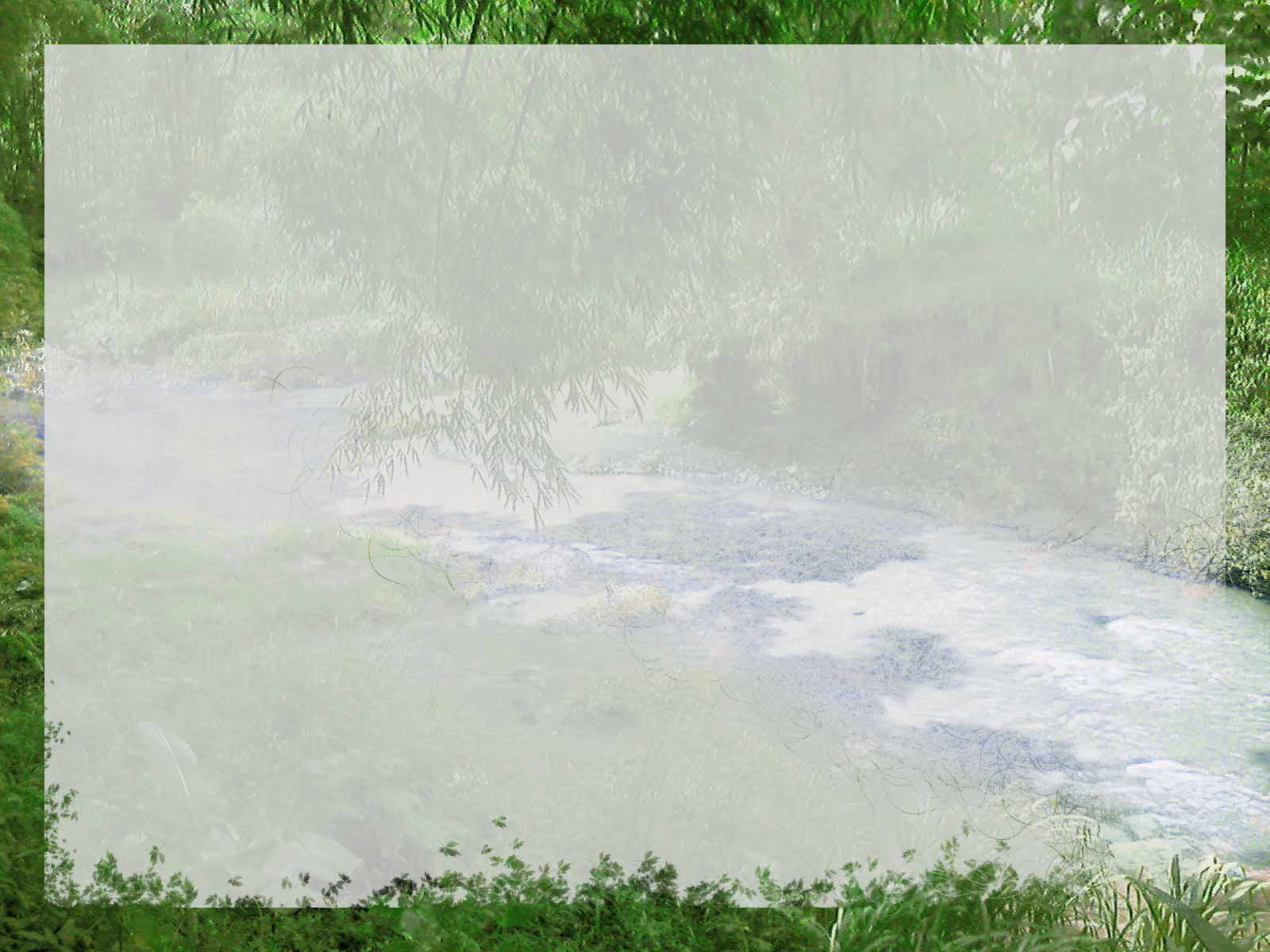 «Зелёный друг»
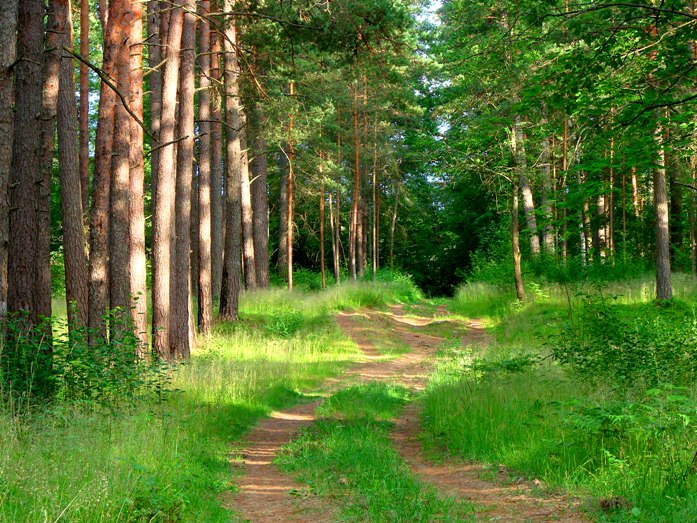 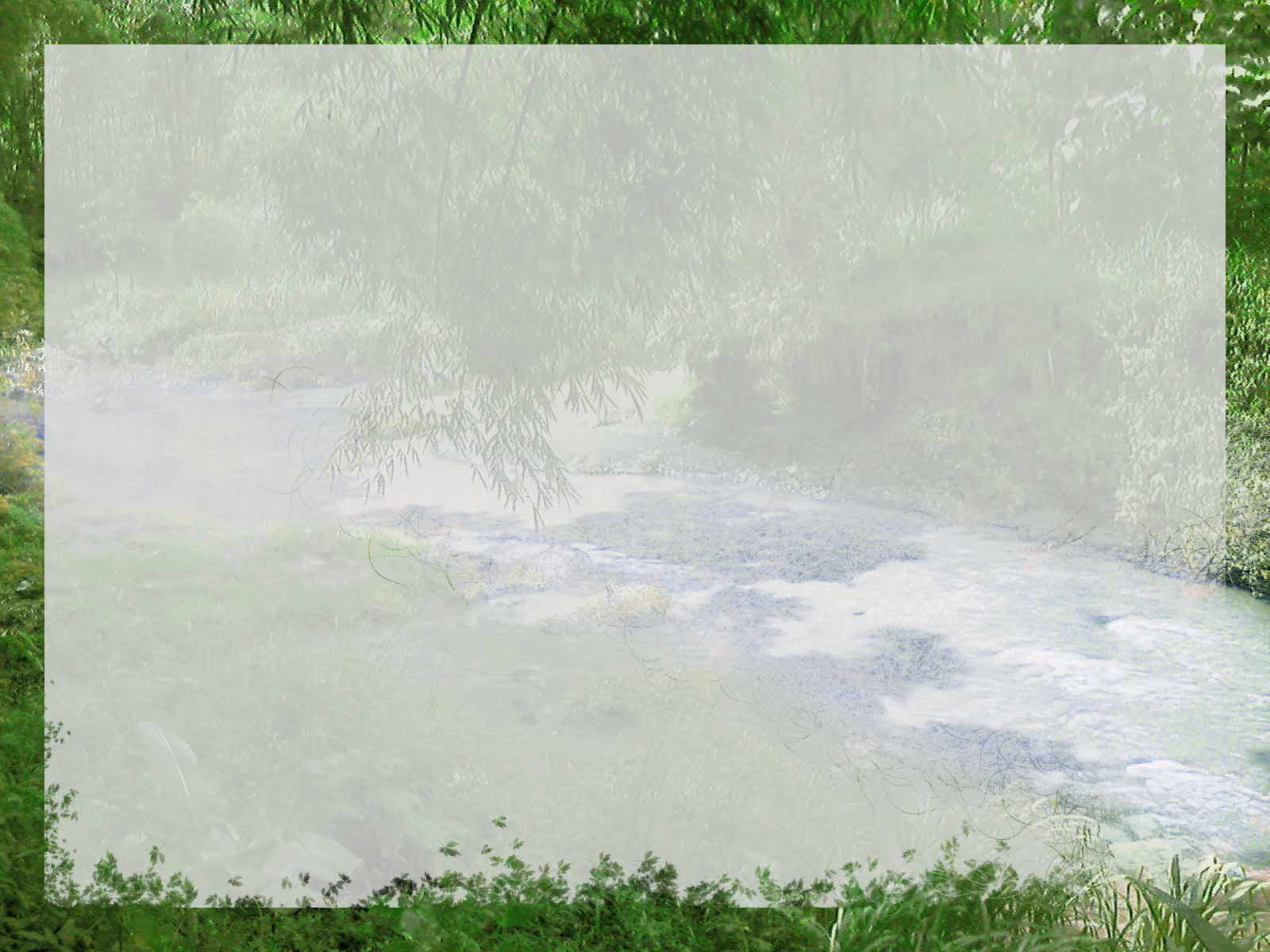 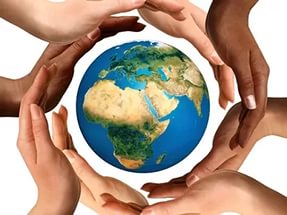